Chapter 16: Wind and Water Erosion
Glen Canyon, Utah & Arizona, Colorado River
Wind - an agent of weathering AND erosion
Mainly carries along sand and dust
Sand grains are usually made of quartz
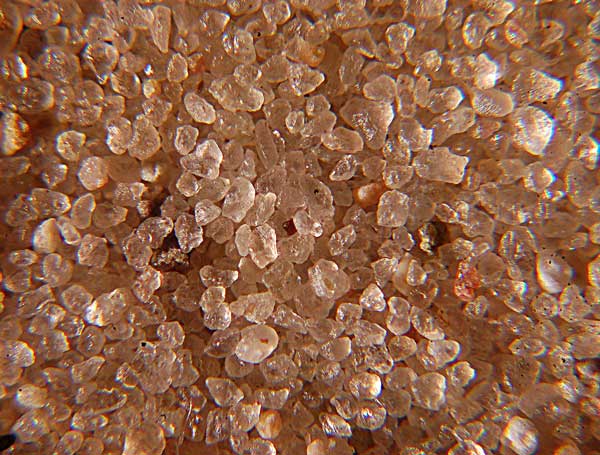 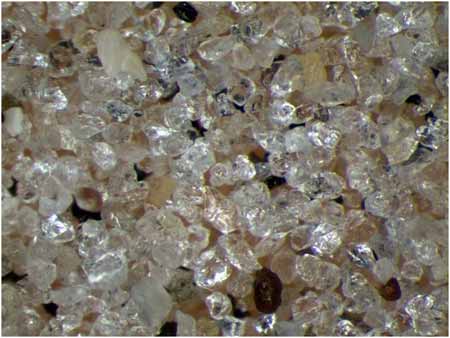 Dust (silt and clay) are microscopic fragments of rocks and minerals from soil, volcanic eruptions, or factories/industrial processes
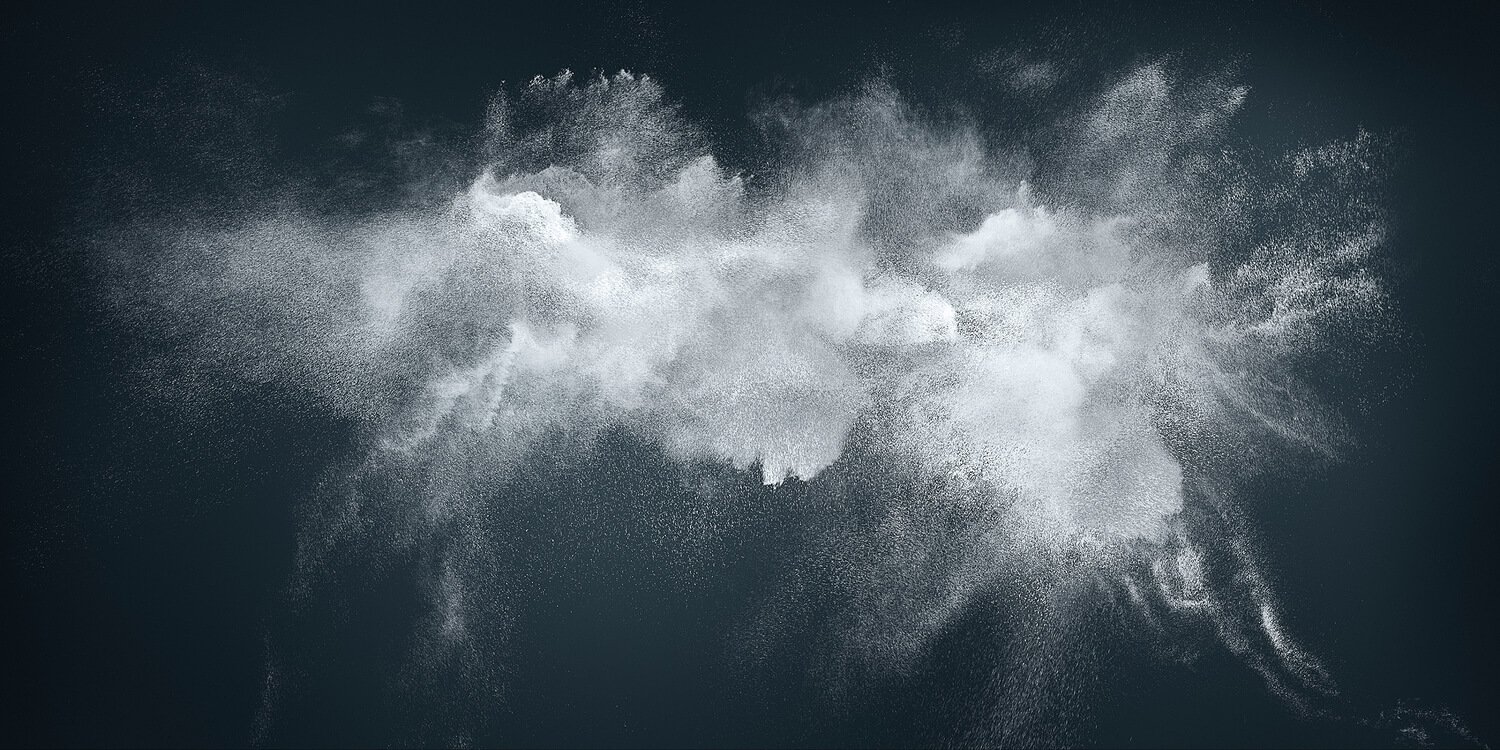 Wind causes deflation – removal of the top layer of fine, very dry soil
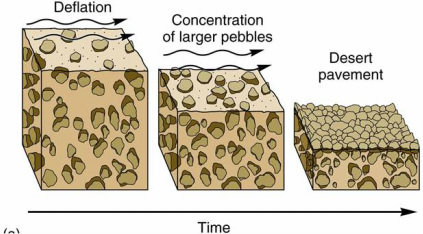 What’s left behind are rocks that are too large to be lifted by the wind called desert pavement
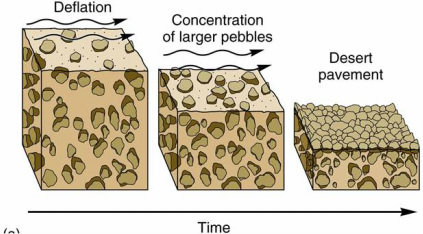 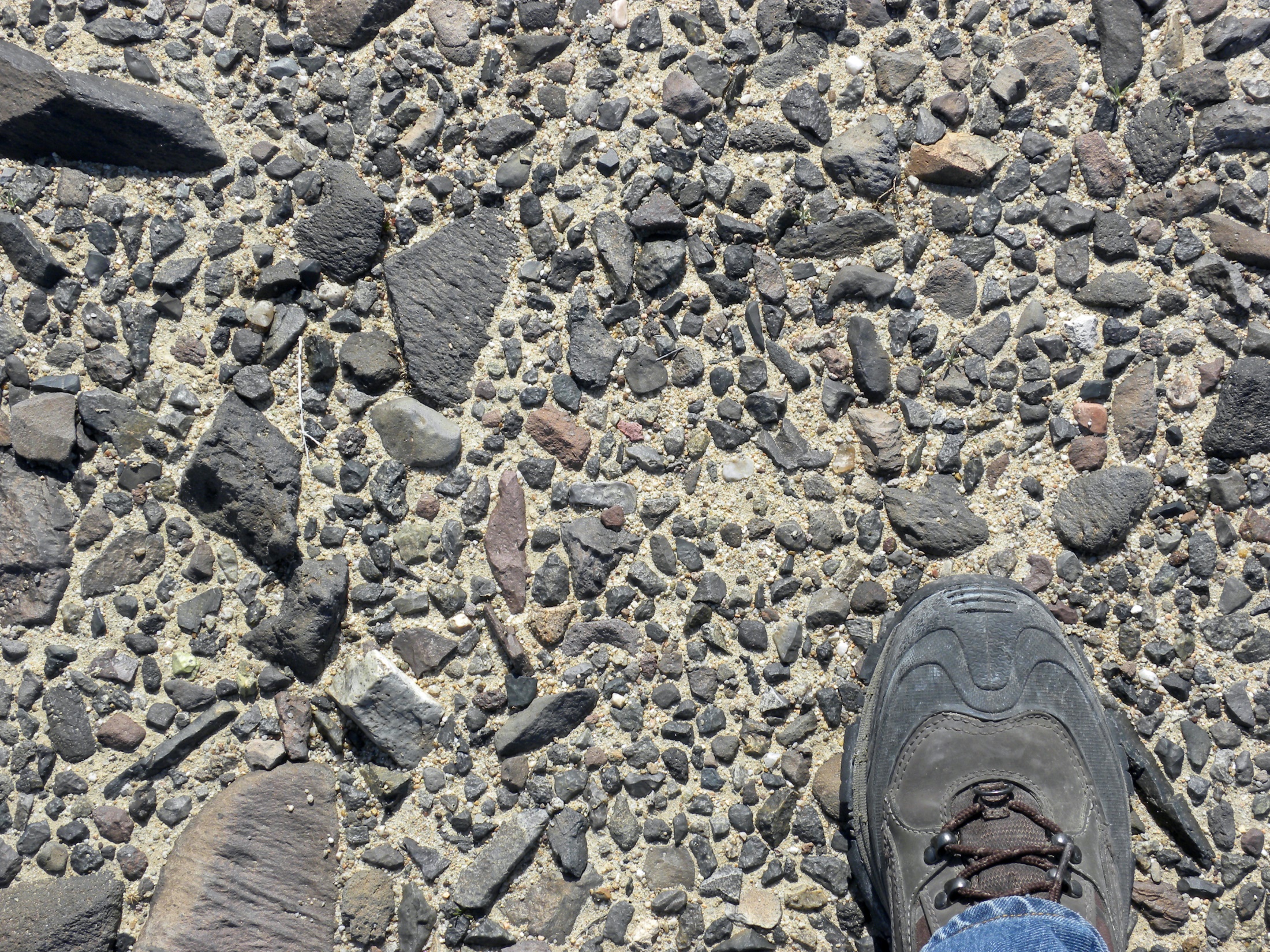 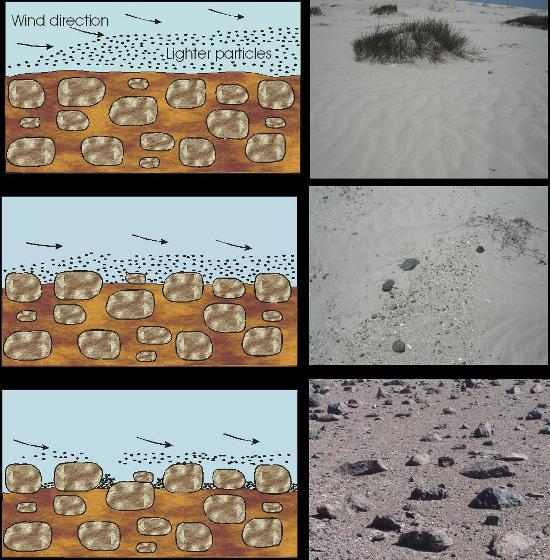 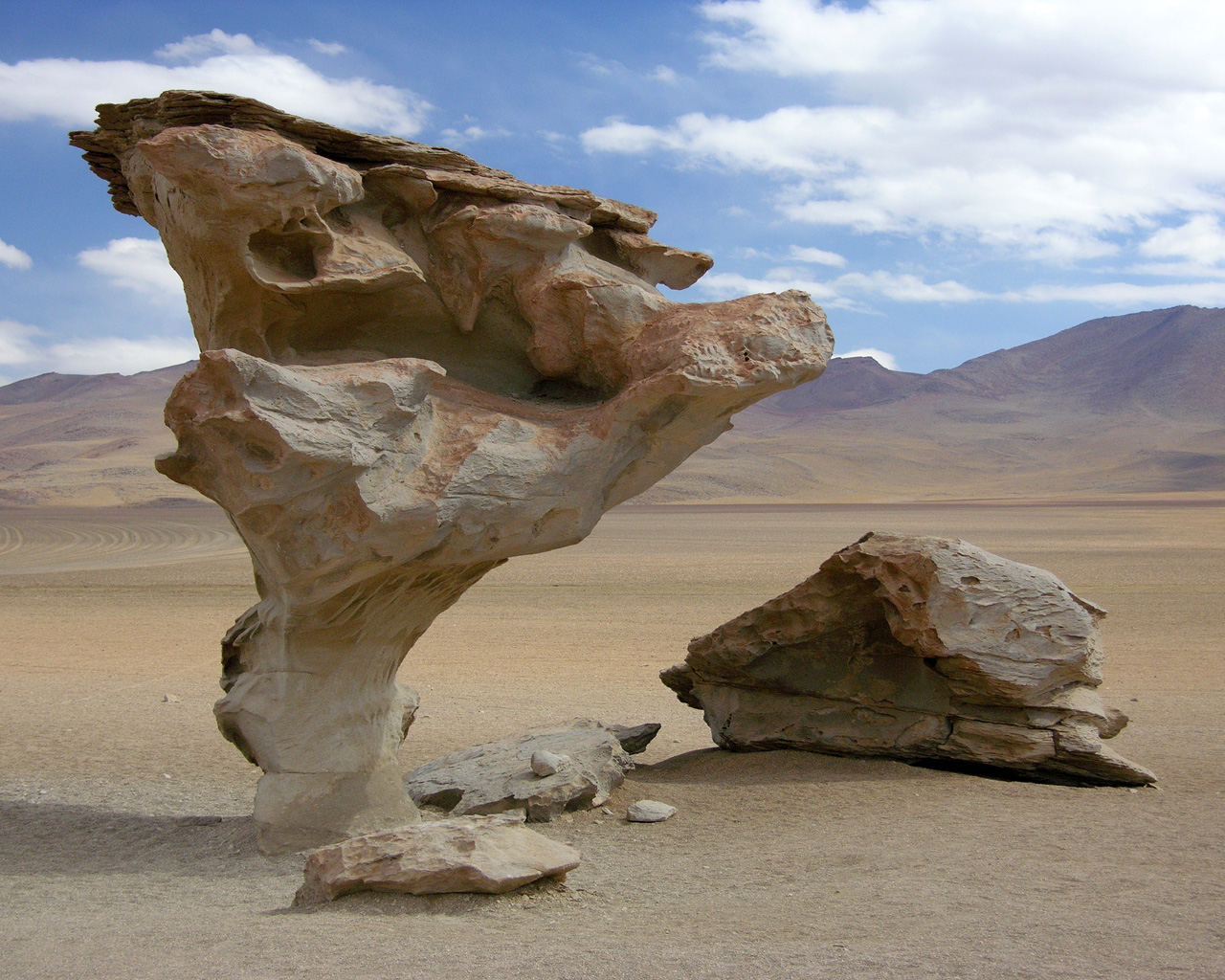 Wind mechanically weathers rock through abrasion
Bolivia
dunes – mounds of wind-blown sand formed where the soil is dry and unprotected (by vegetation) and where the wind is strong
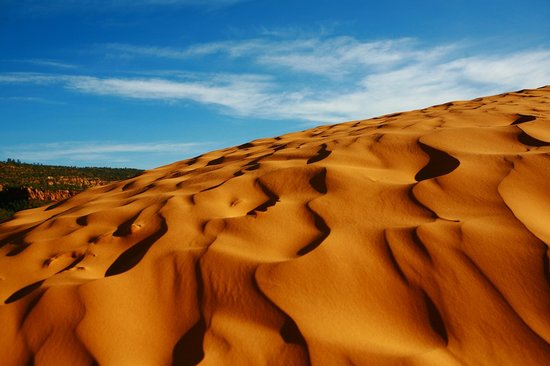 Coral Pink Sand Dunes State Park, Utah
How do they begin to form?
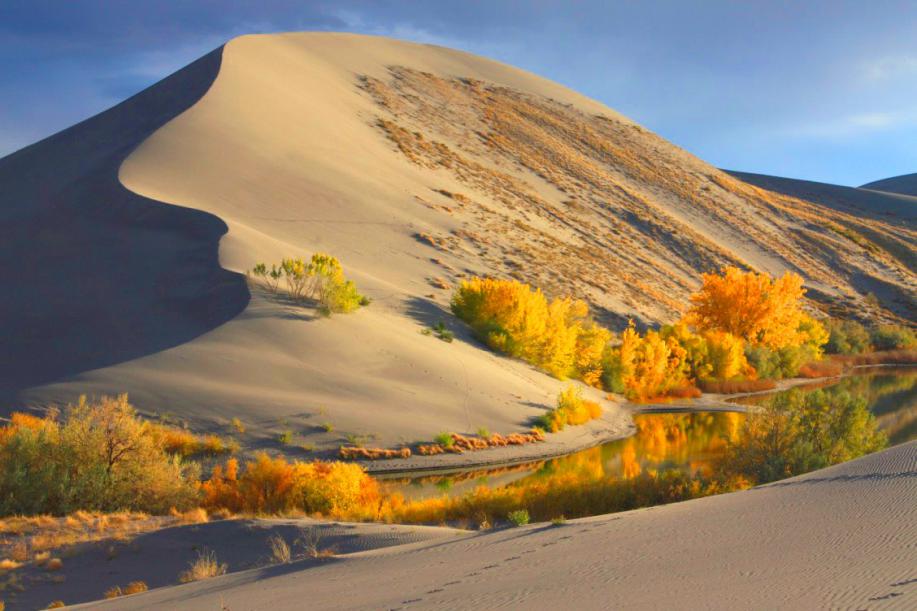 When a barrier slows the speed of the wind, causing sand to be deposited
Barchan dunes (crescent shaped, curved away from wind)
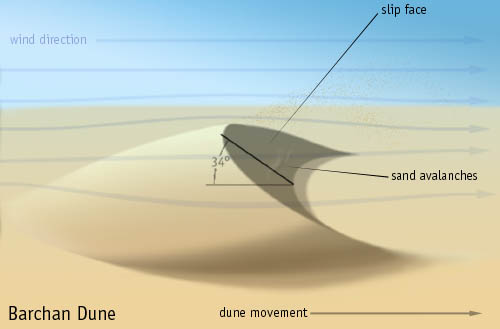 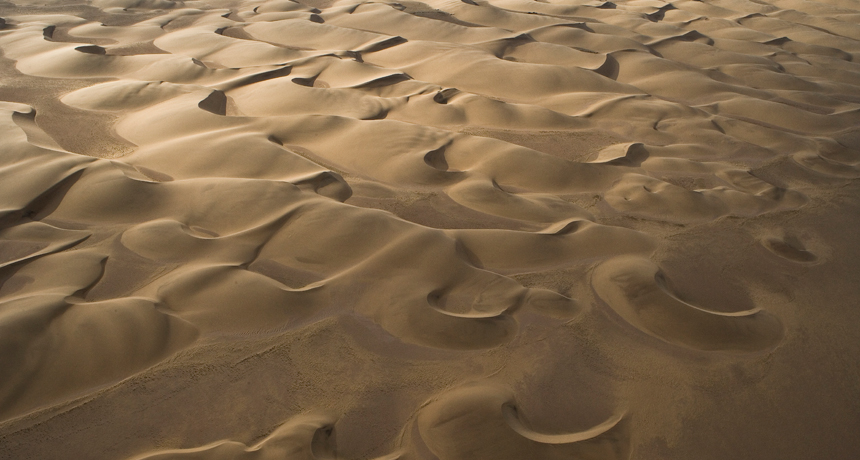 Skeleton coast, Namibia
Parabolic dunes (crescent shaped, curved toward wind)
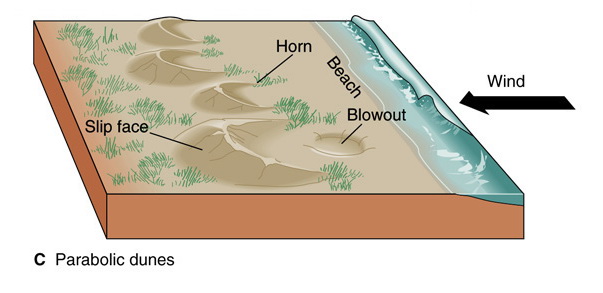 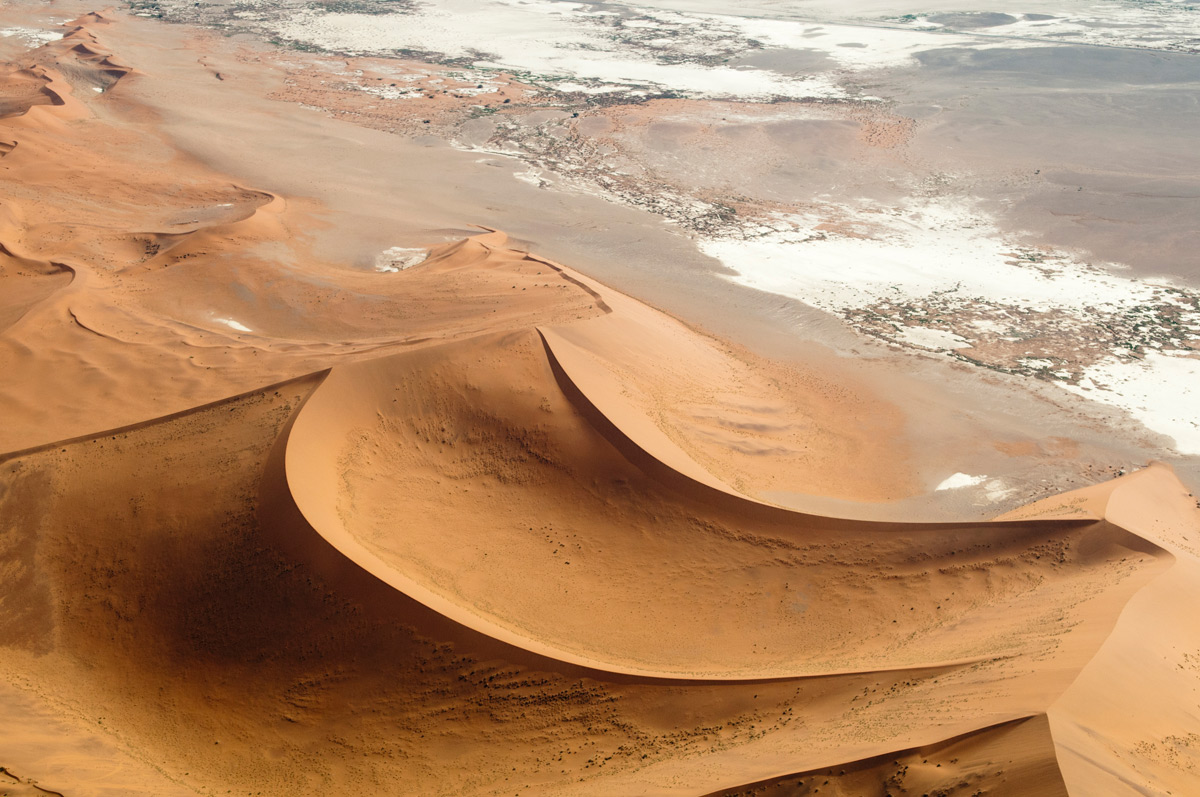 Namibia
Transverse dunes (long and wavelike, perpendicular to wind)
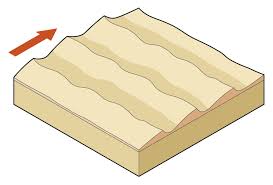 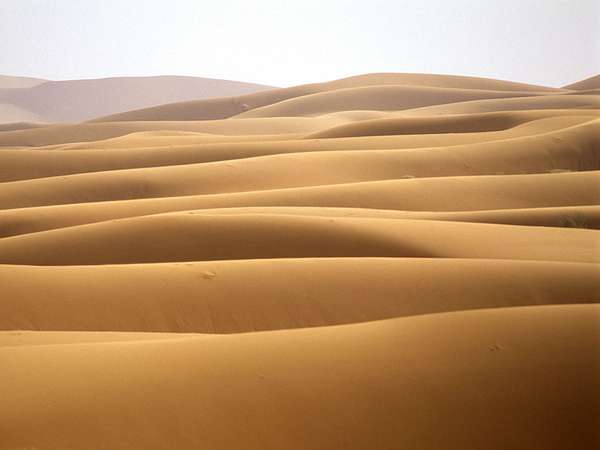 Morocco
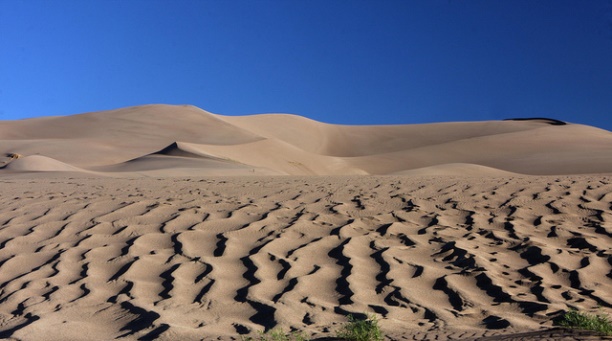 Great Sand Dunes National Park, Colorado
Longitudinal or Linear dunes (long and wavelike, parallel to wind)
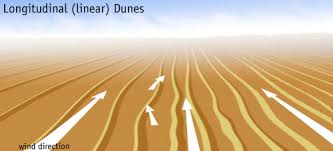 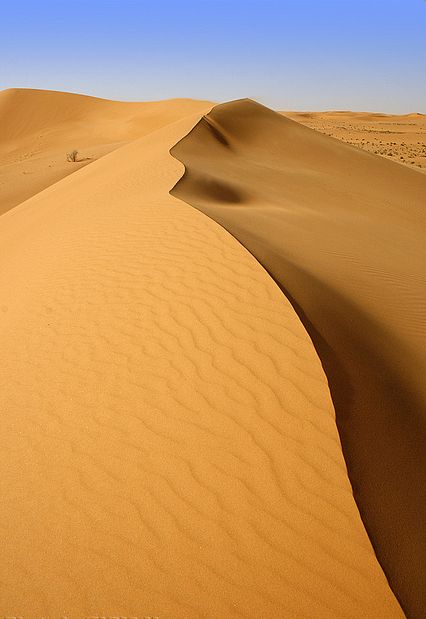 Namibia
Loess – thick deposits of yellowish, fine-grained sediment
Very fertile; excellent soil for grain-growing regions
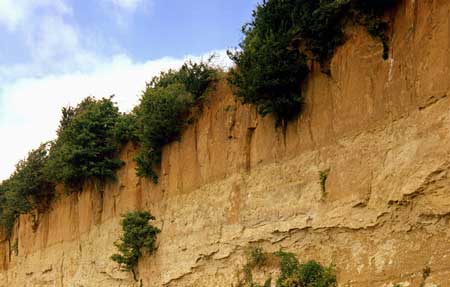 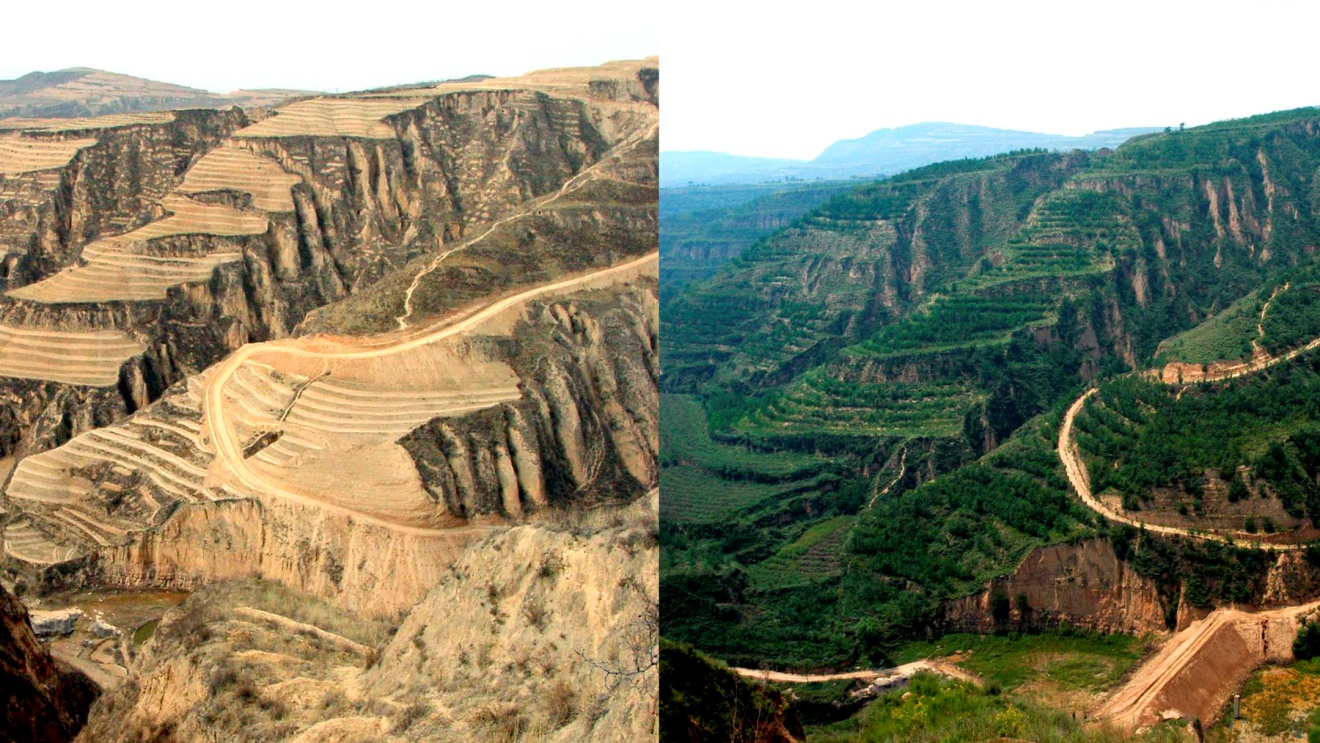 China
The force of waves striking a shoreline can break off pieces of rock and throw them back against the shore.
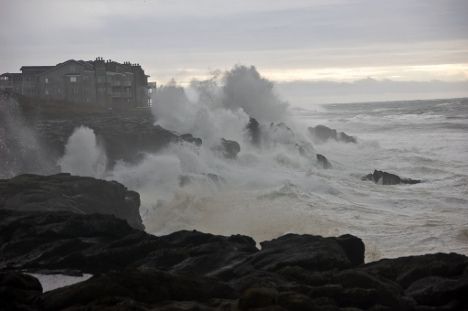 Oregon
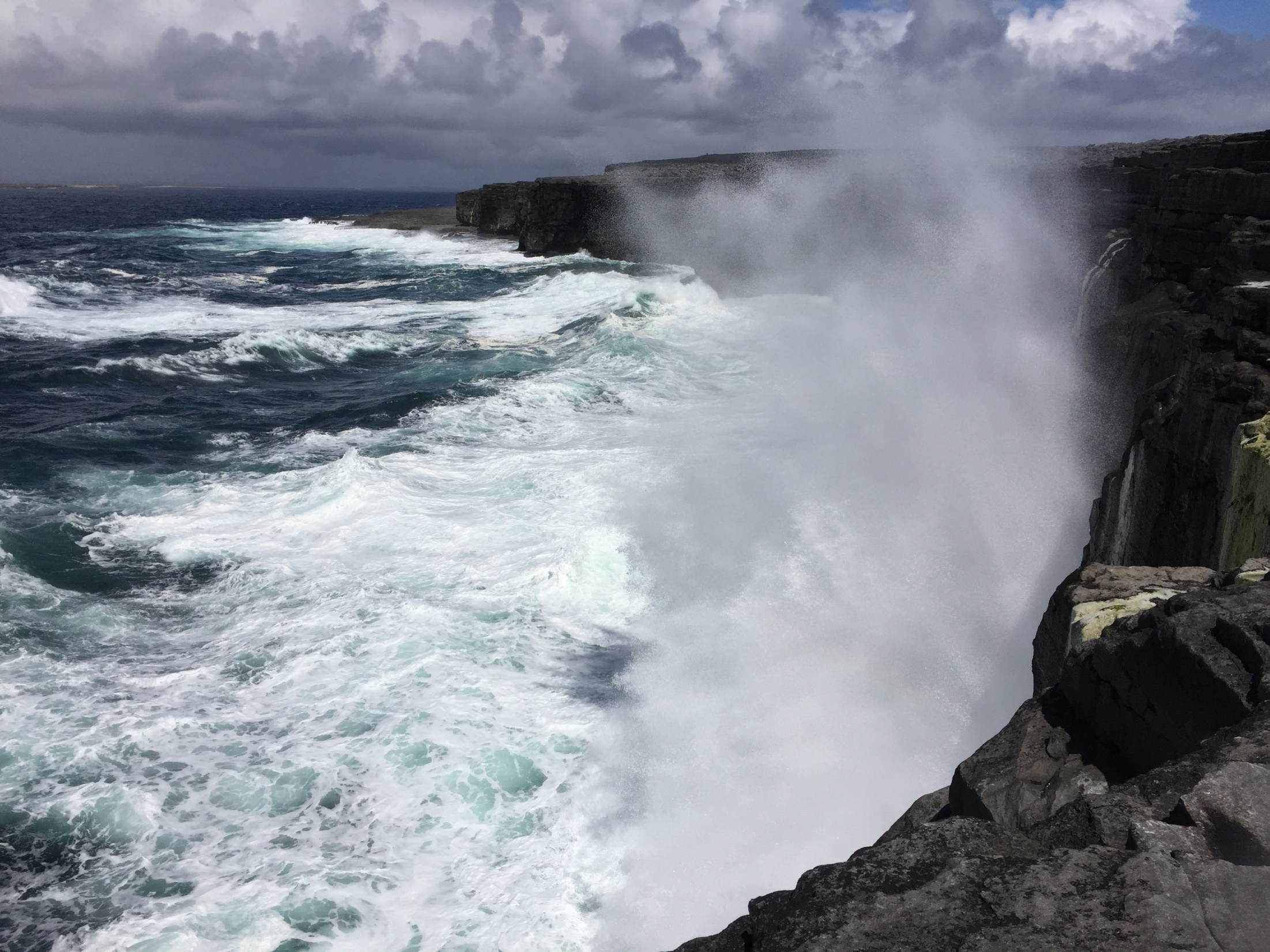 Ireland
Sea cliffs result where waves strike directly against rock
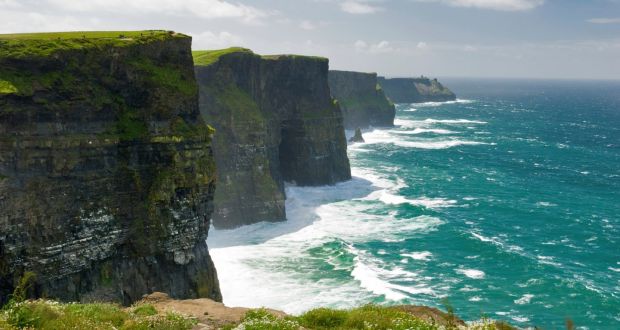 Cliffs of Moher, Ireland
How fast does this occur?
Depends on the rock composition
Rate increases during storms
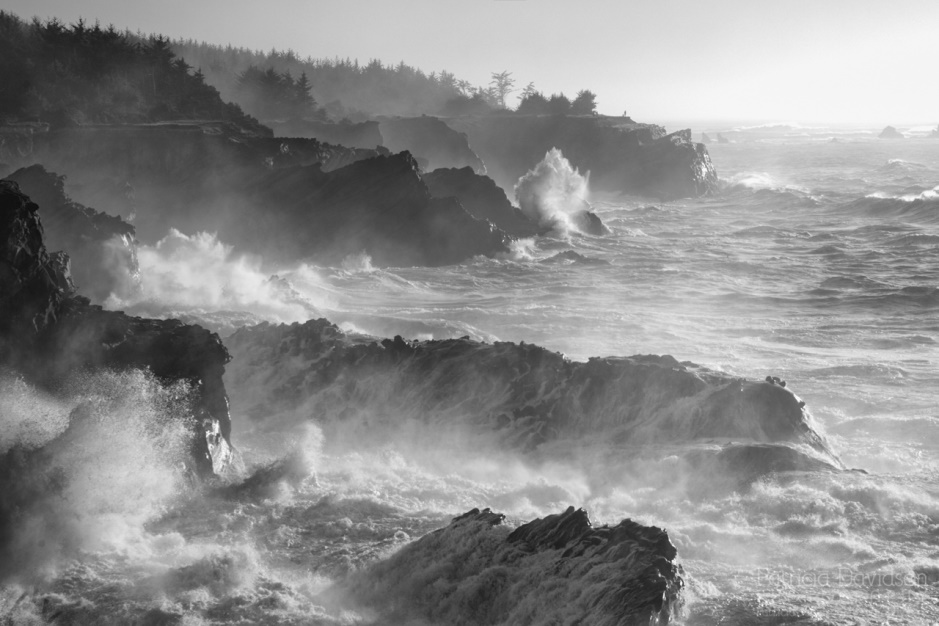 headlands – resistant rock areas that project out from shore
Affected most by wave erosion
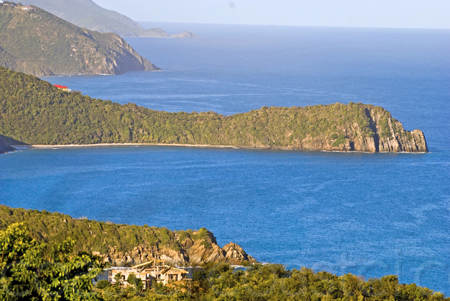 Caribbean
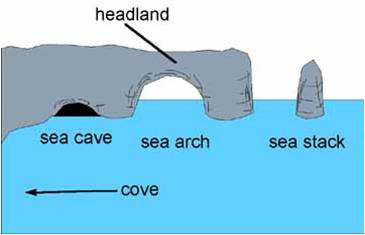 headlands  sea caves  sea arches  sea stacks
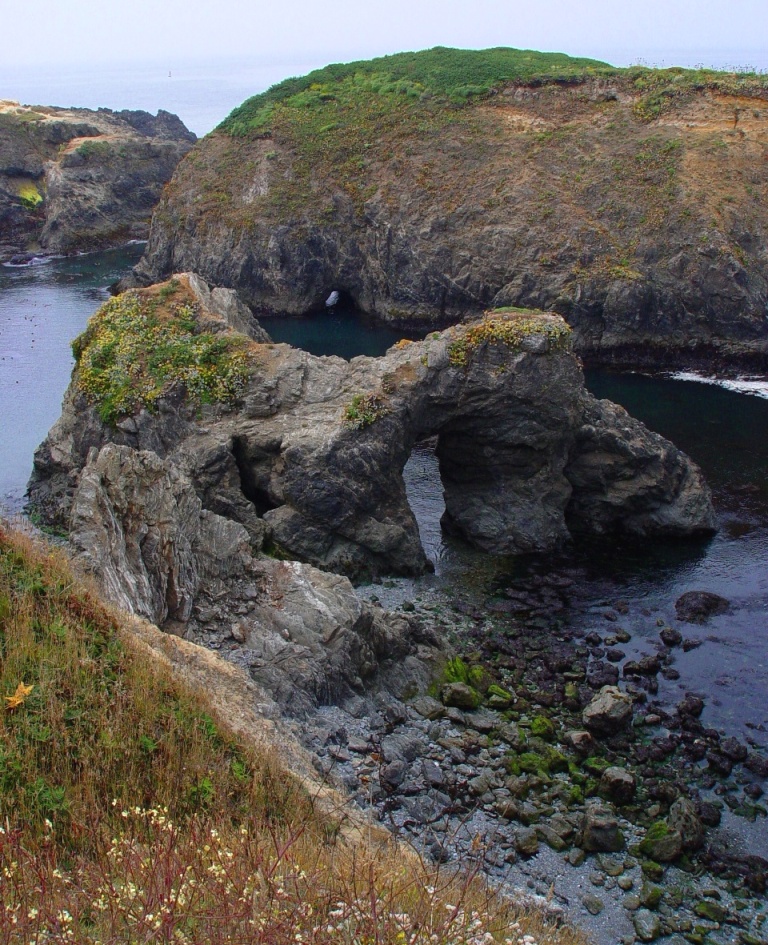 California
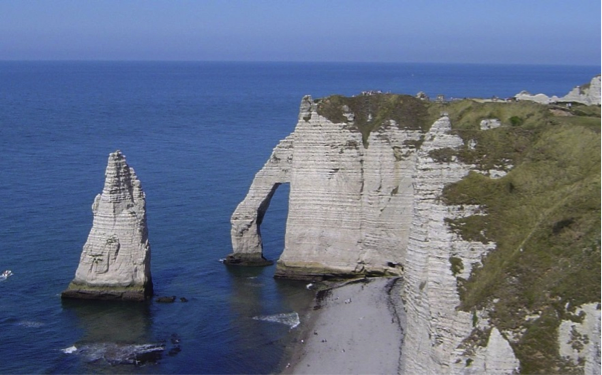 France
bays – areas with less-resistant rock that project inwards from shore
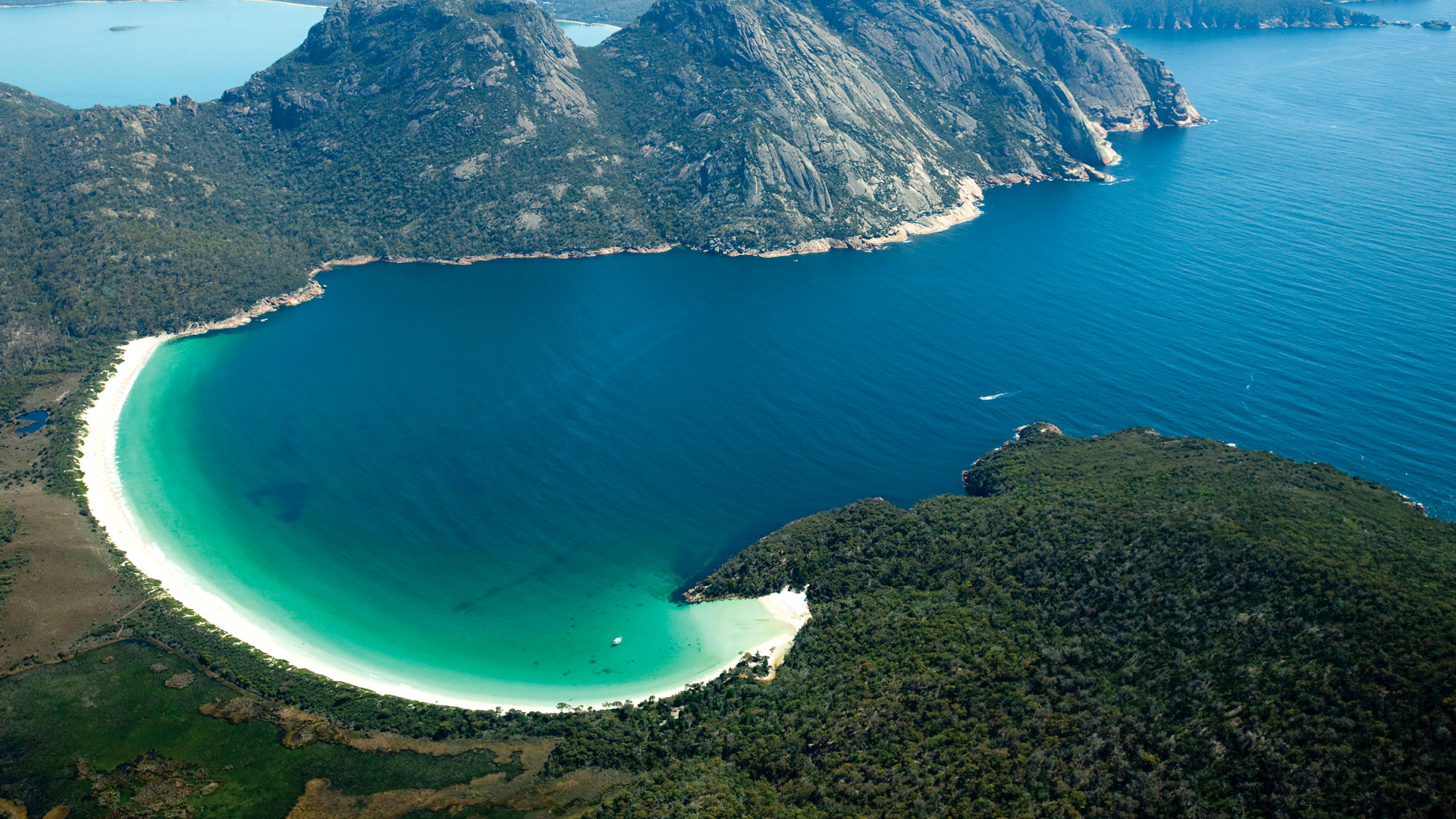 Tasmania
Particles are deposited in bays by waves to form beaches
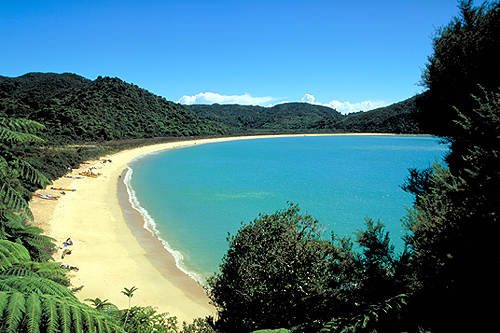 Composition of beach depends on parent rock in the area
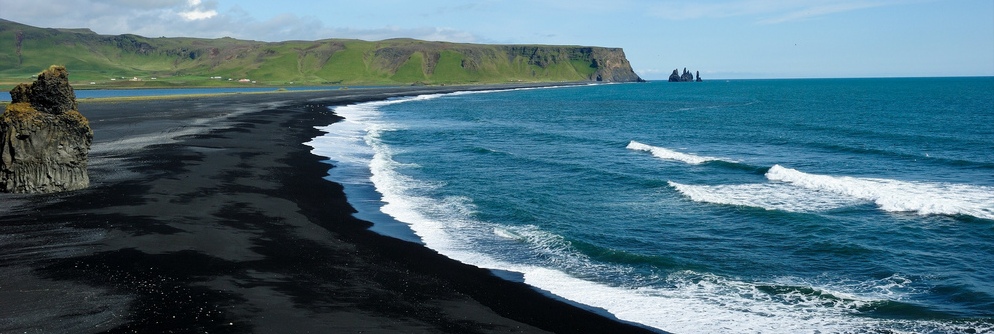 Iceland
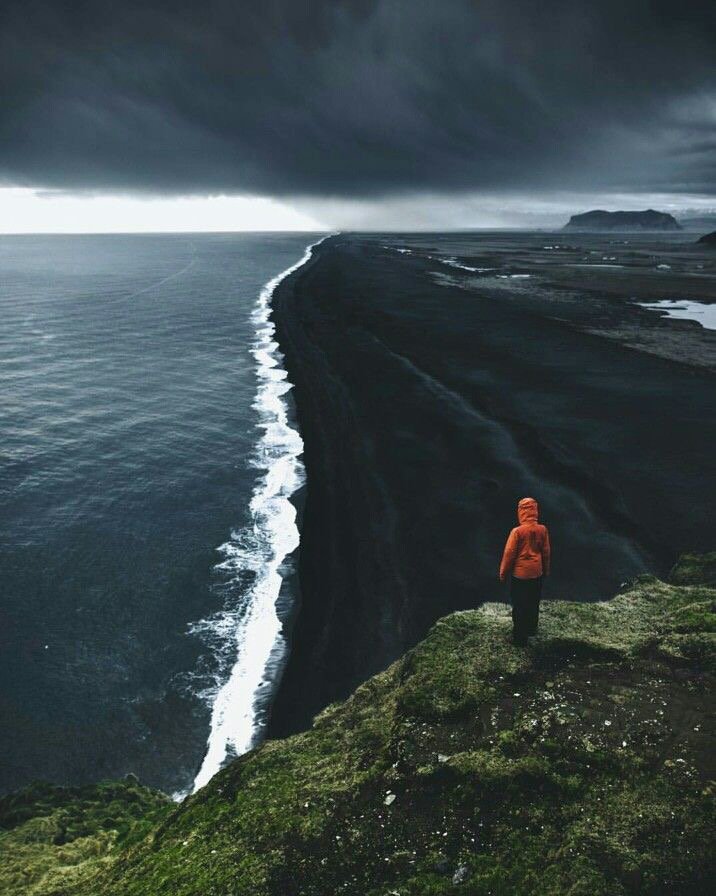 Iceland
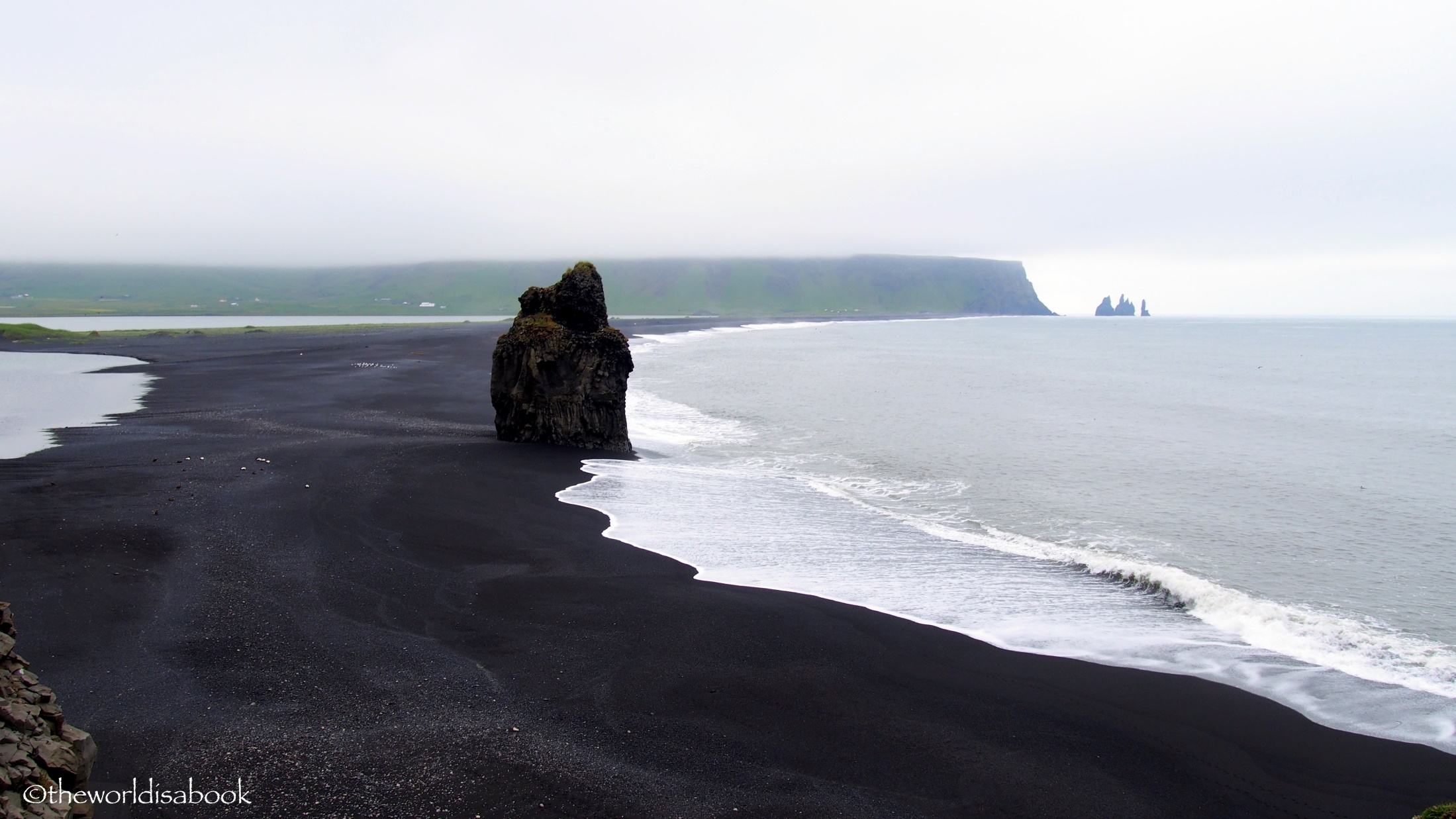 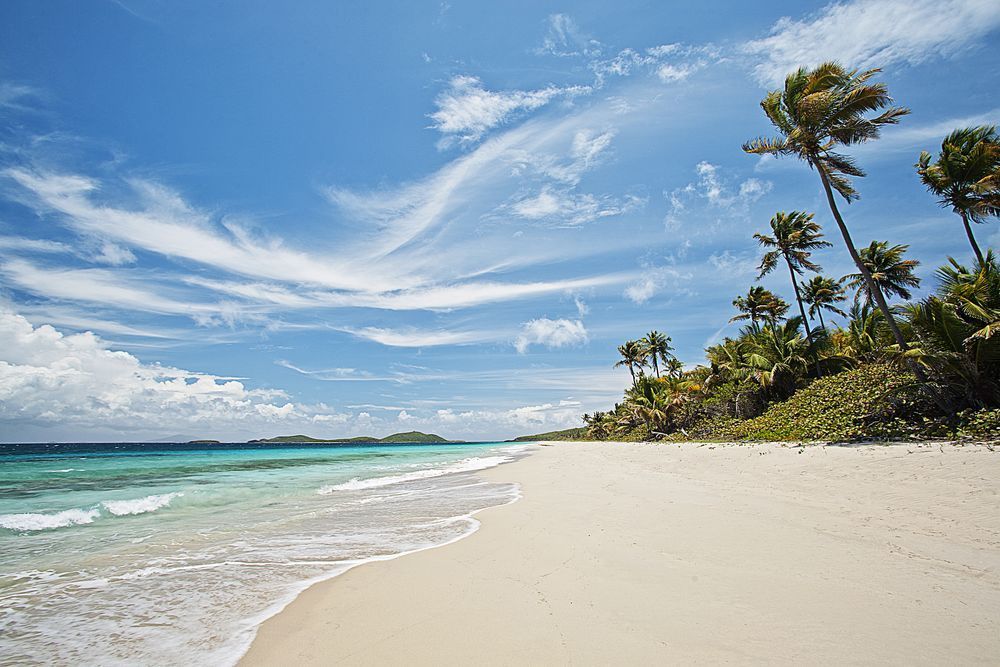 Playa Zoni, Culebra, Puerto Rico
berm – raised section of a beach
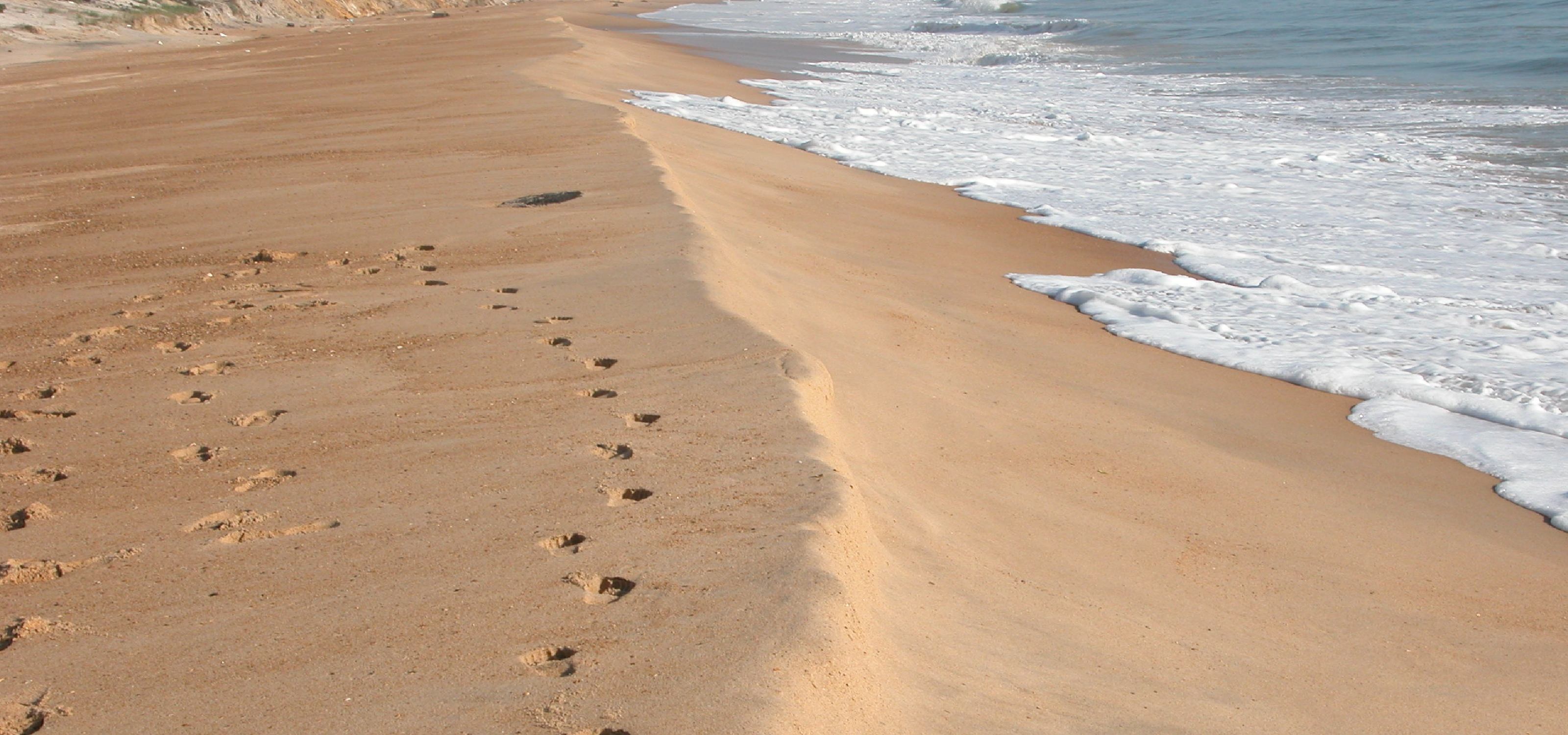 sandbar – a long under-water ridge of sand deposits  caused by erosion of a berm in the winter time
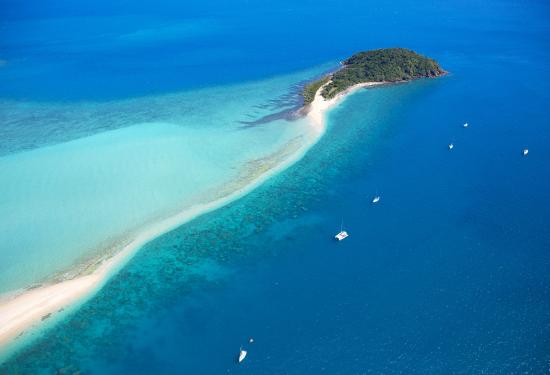 Australia
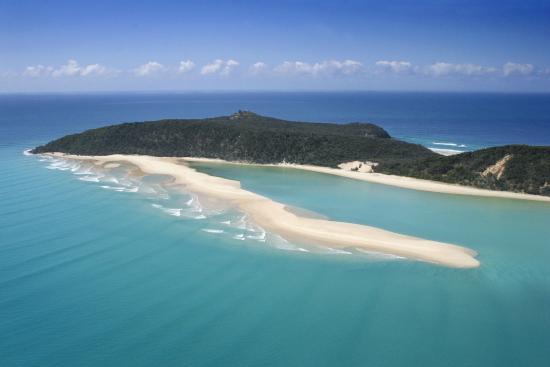 Australia
longshore current – movement of water parallel to and near the shoreline
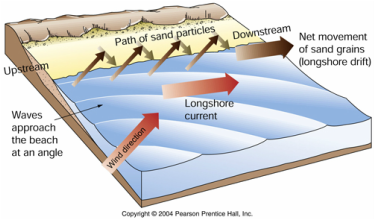 Results in migration of beach sand along the shoreline
Water will follow the shoreline until it changes direction, which causes it to deposit the sand it was carrying. This forms spits and tombolos.
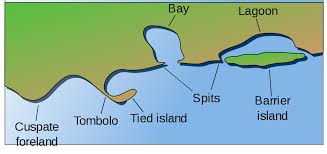 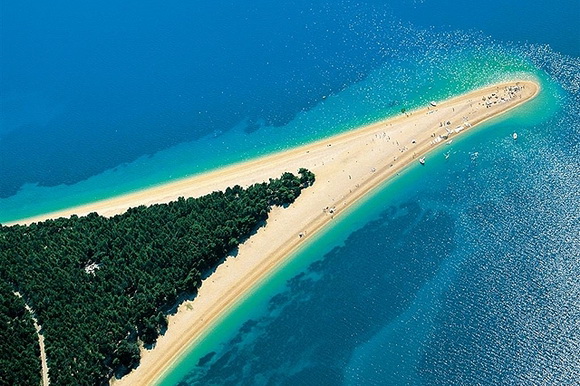 Spit in Croatia
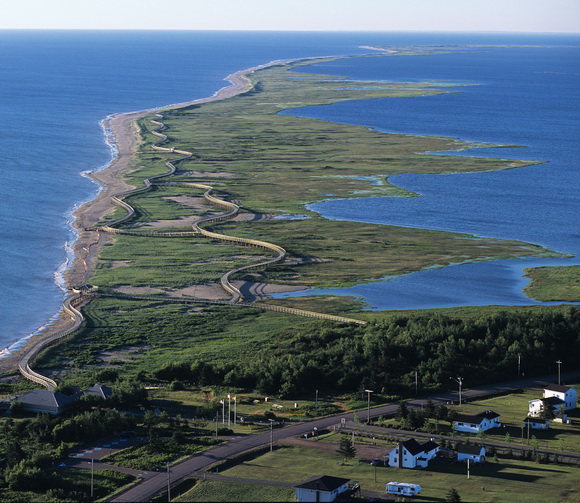 Spit in Canada
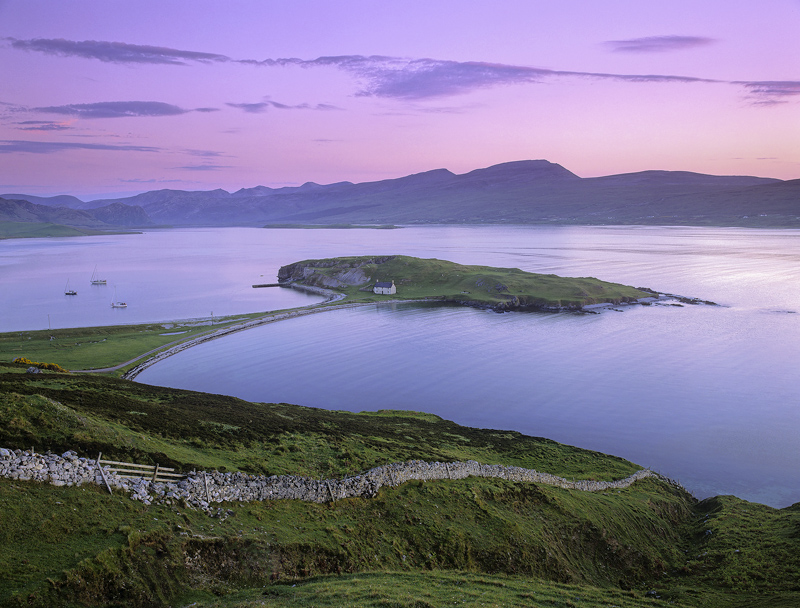 Tombolo in Scotland
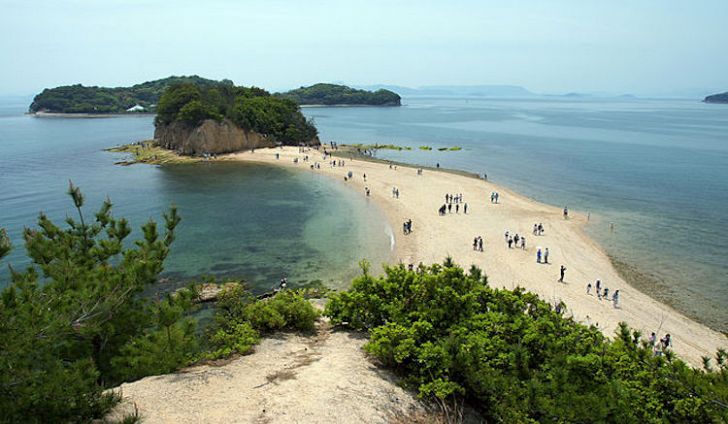 Tombolo in Japan
Two Process That Affect Coastlines:
Sea Level Changes
How fast is the sea level rising? 3.2 mm/yr
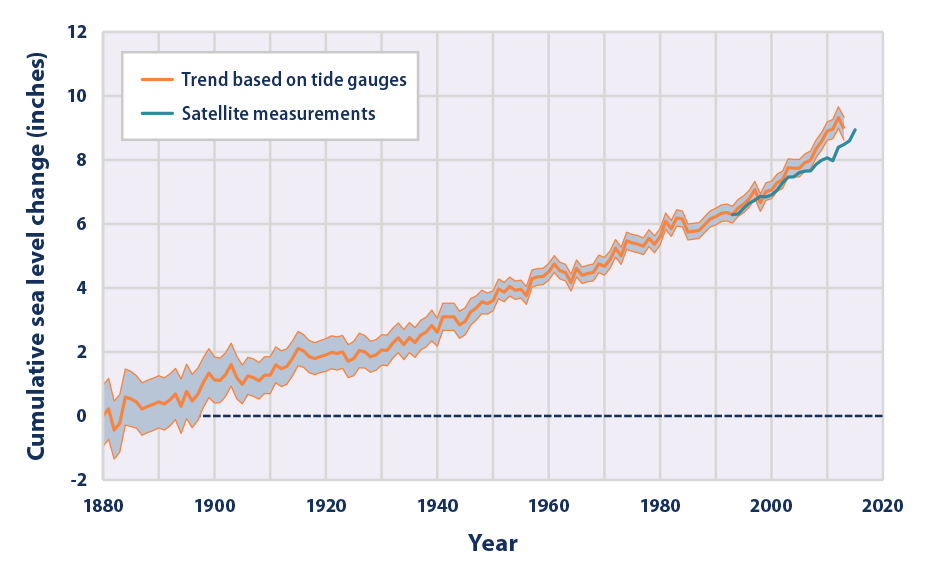 Two Process That Affect Coastlines:
Sea Level Changes
If the continental ice sheets were to melt completely, the oceans would rise about 60m
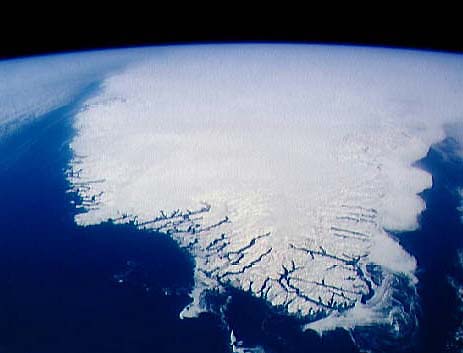 Two Process That Affect Coastlines:
Isostatic Adjustments + Plate Boundaries
Example: In Scandinavia, the land is slowly rising after glacial ice has receded due to warmer global temperatures
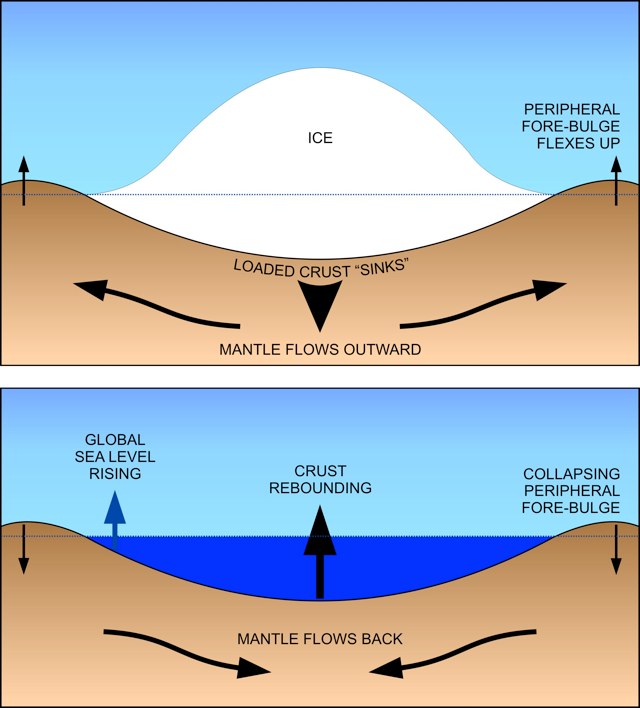 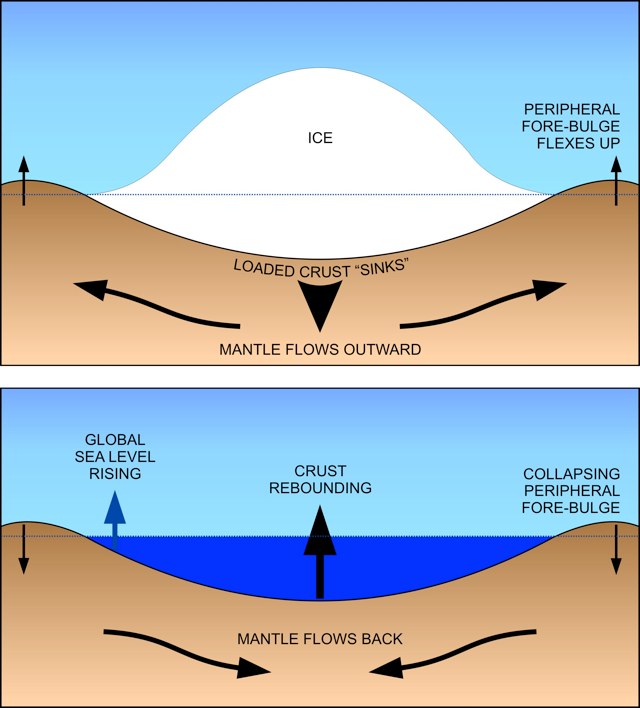 Two Process That Affect Coastlines:
Isostatic Adjustments + Plate Boundaries
Example: Most of the United States’ West coastline (CA, OR, WA) is rising due to being at a convergent plate boundary
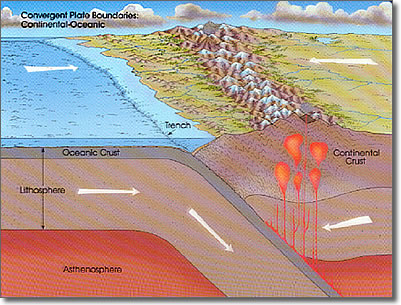 A wide, shallow bay where salt and fresh water mix is called an estuary
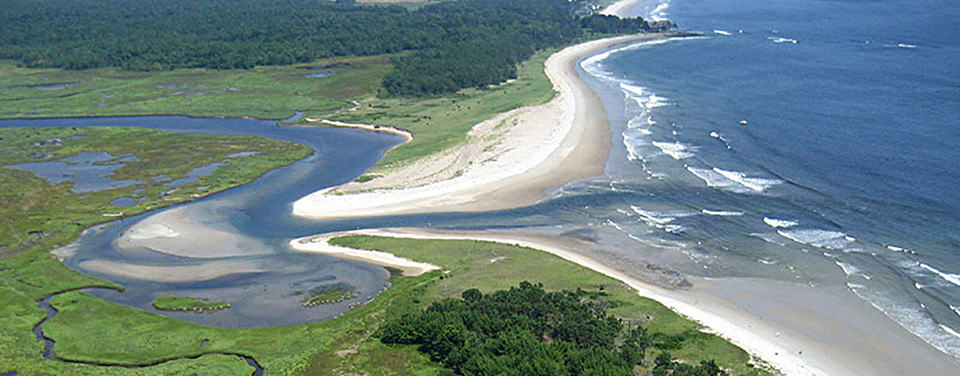 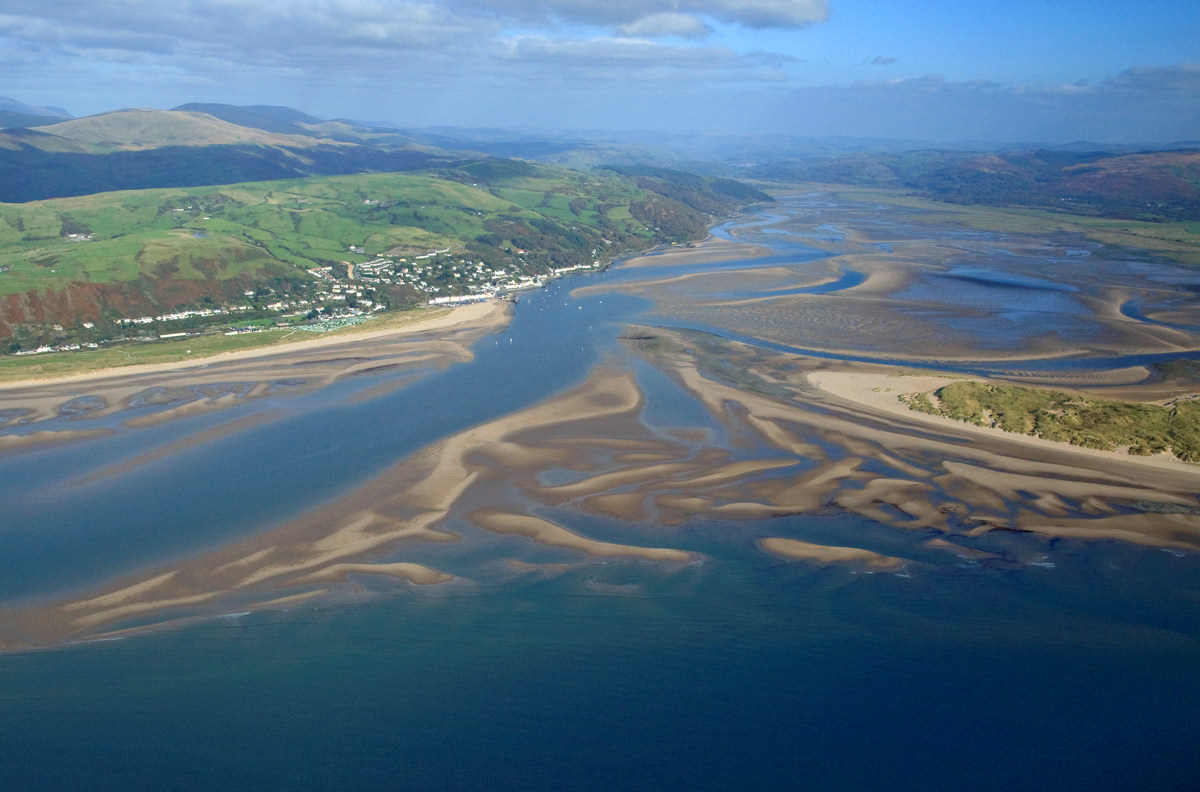 Wales, United Kingdom
fjords - U-shaped glacial valleys that have since flooded (due to rising sea levels)
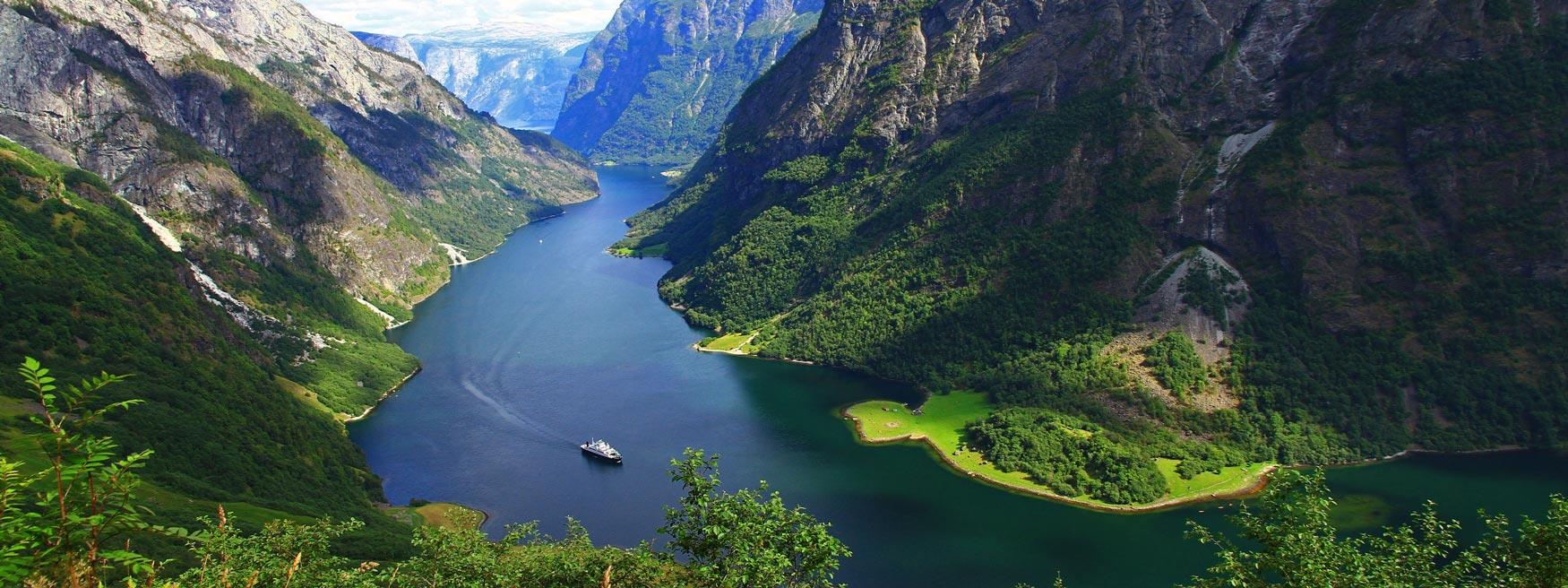 Norway
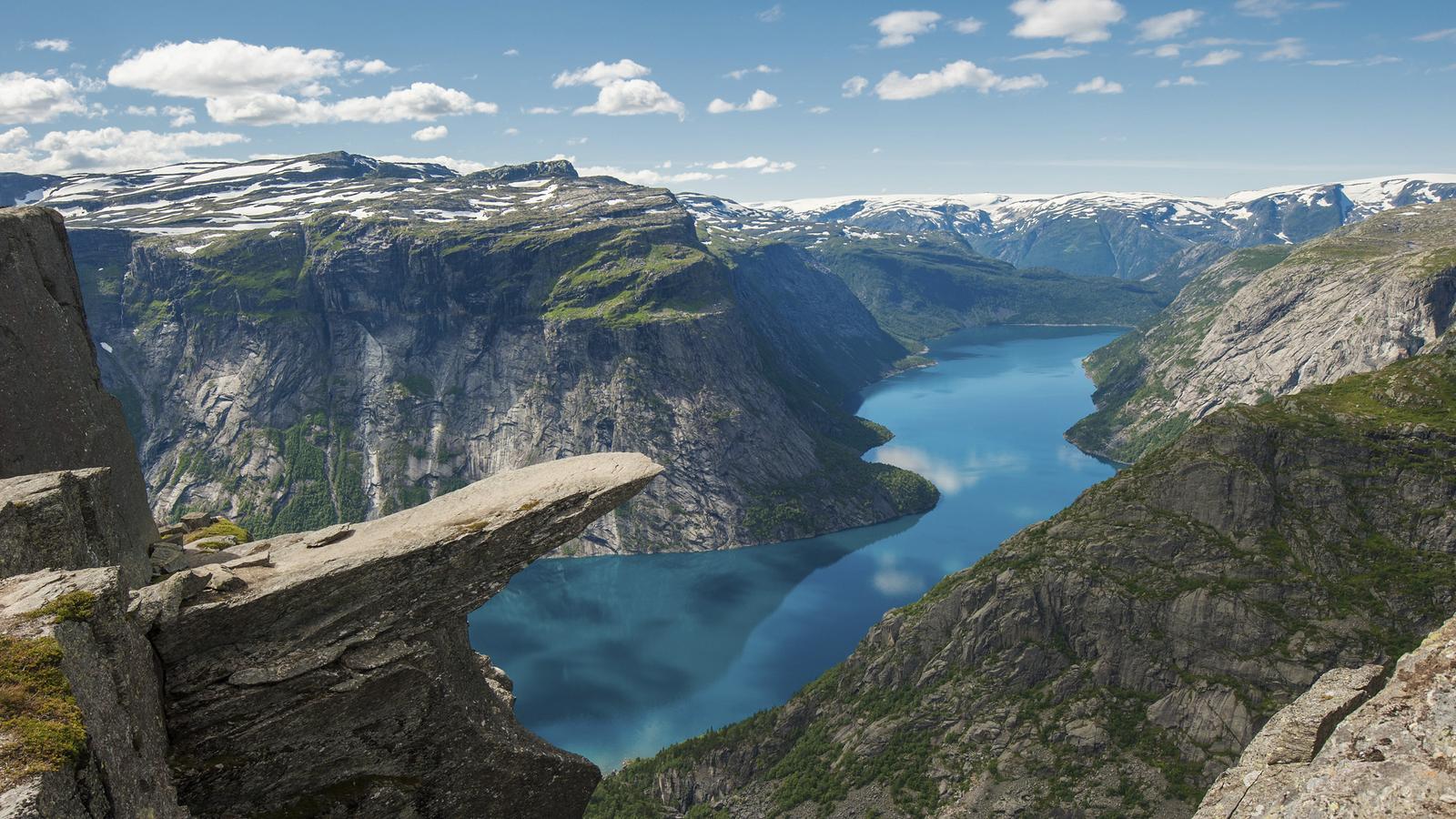 Norway
barrier islands - long, narrow off-shore ridges of sand that lie parallel to the shoreline
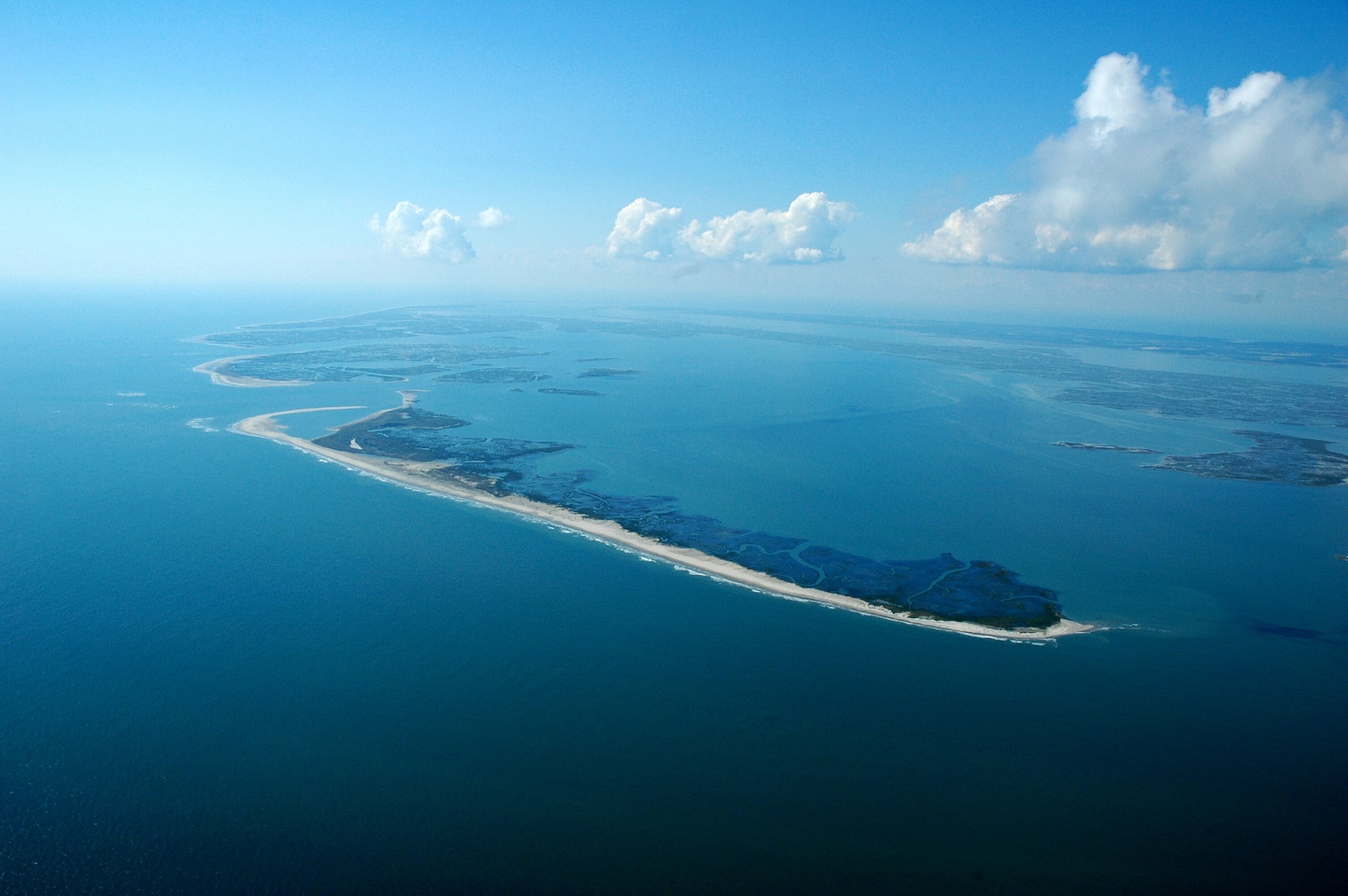 Virginia
lagoon – a narrow region of shallow water between barrier islands and the shoreline
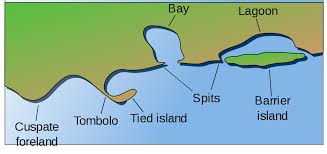 Large areas of some lagoons become tidal flats – muddy/sandy parts of the shoreline visible at low tide (and submerged at high tide)
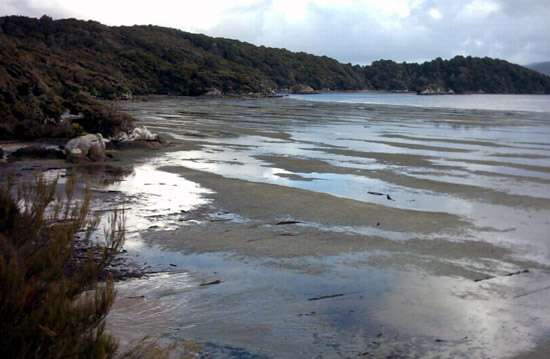 New Zealand
coral reef – ridge like coastal feature made of millions of coral skeletons
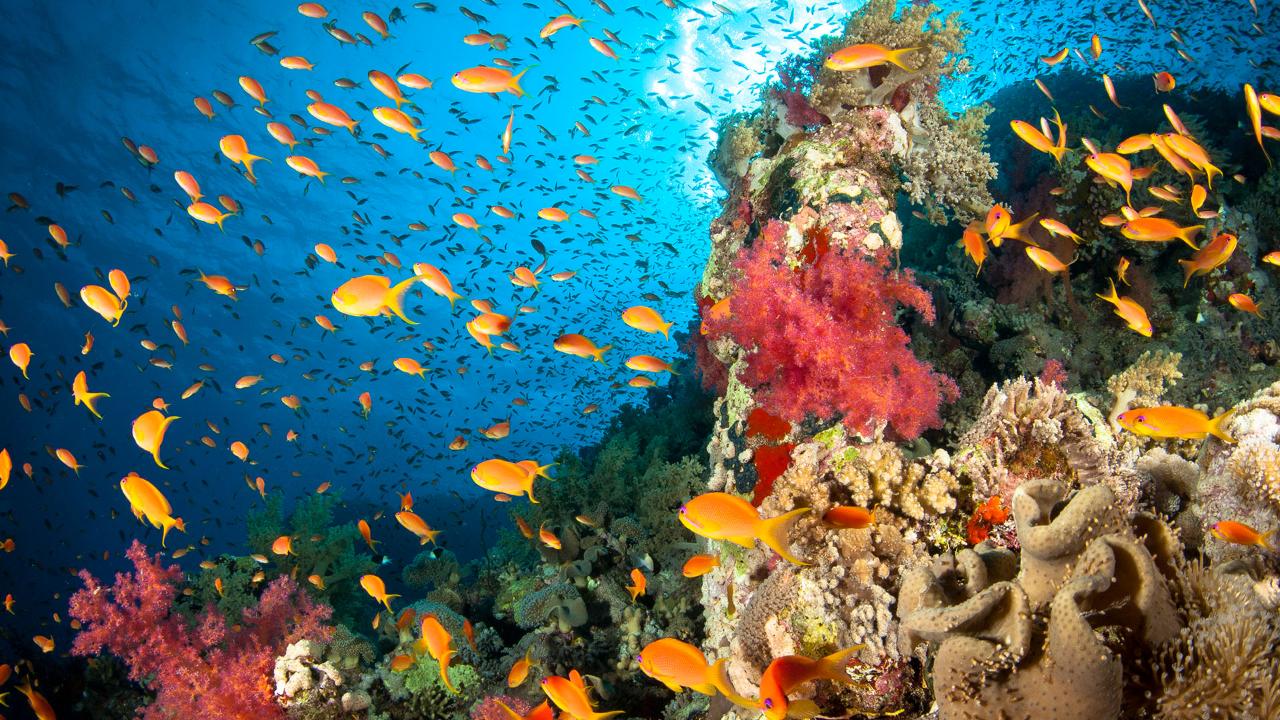 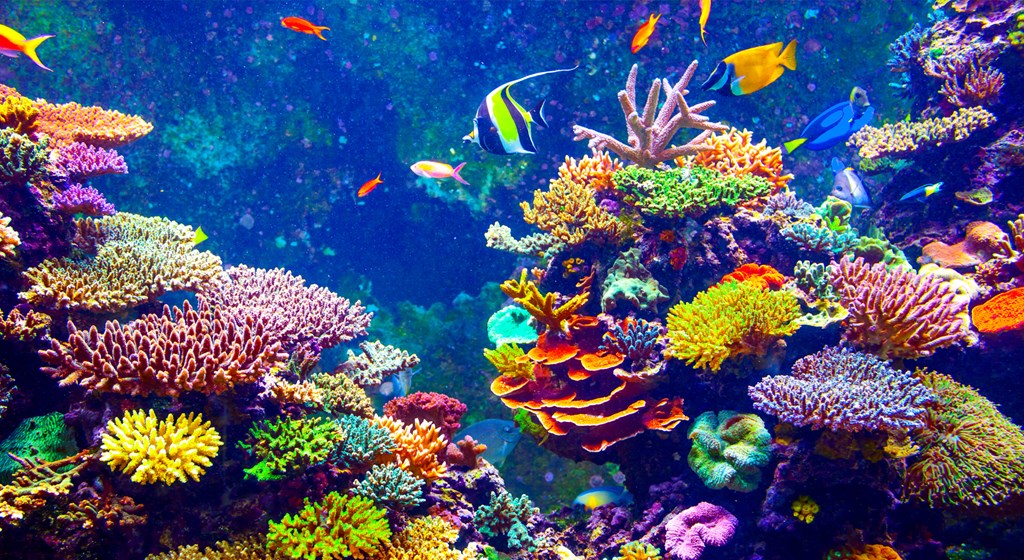 Corals are small marine animals that live in warm, shallow sea water. They extract calcium carbonate from ocean water and use it to build hard outer skeletons
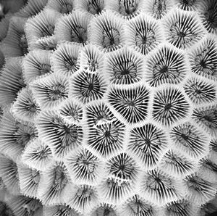 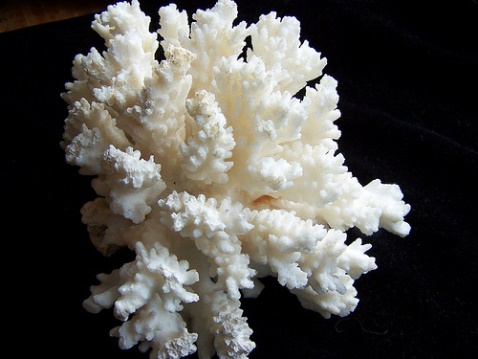 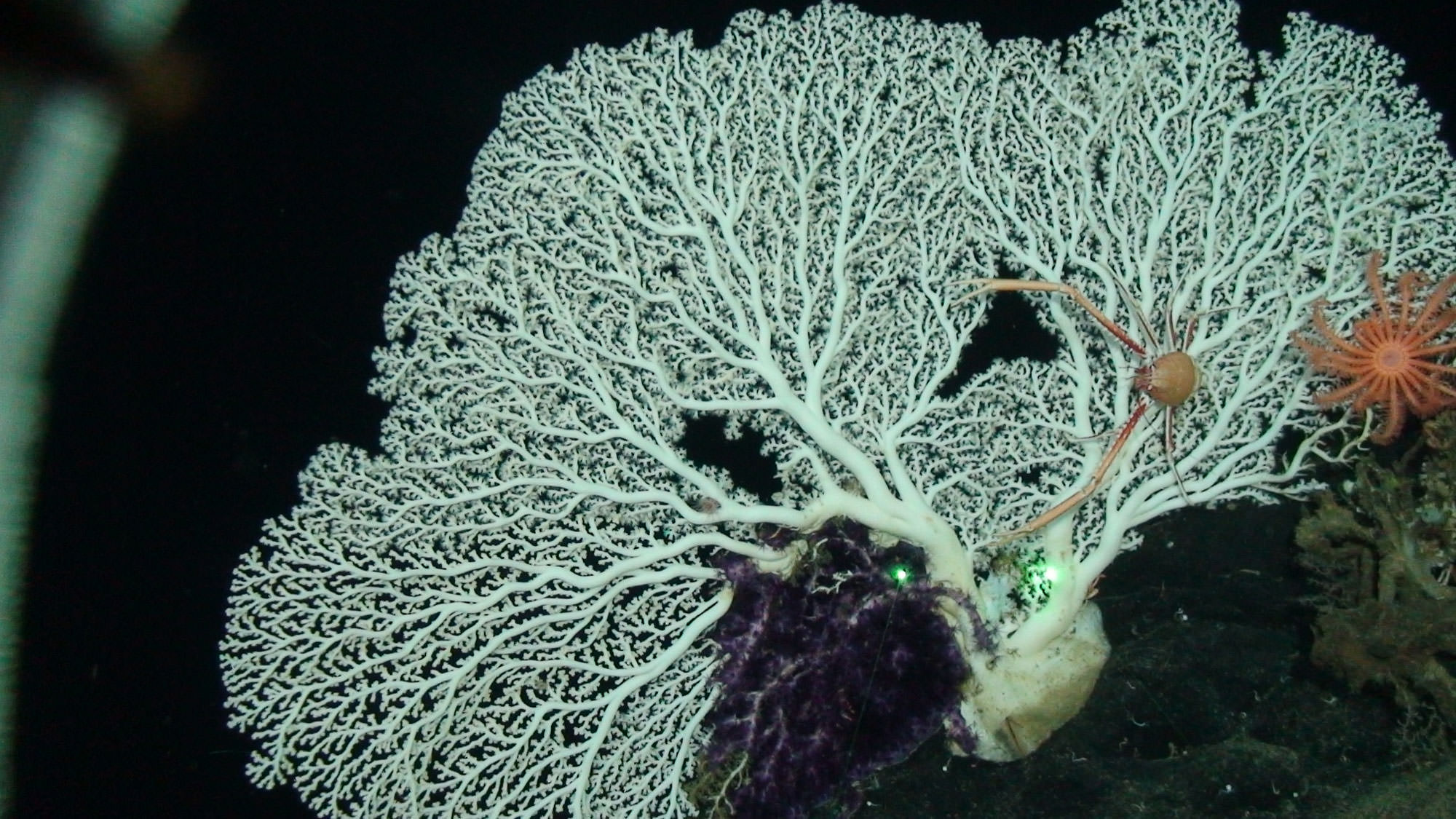 They attach to each other to form large colonies. New corals will grow on top of dead ones, forming a coral reef.
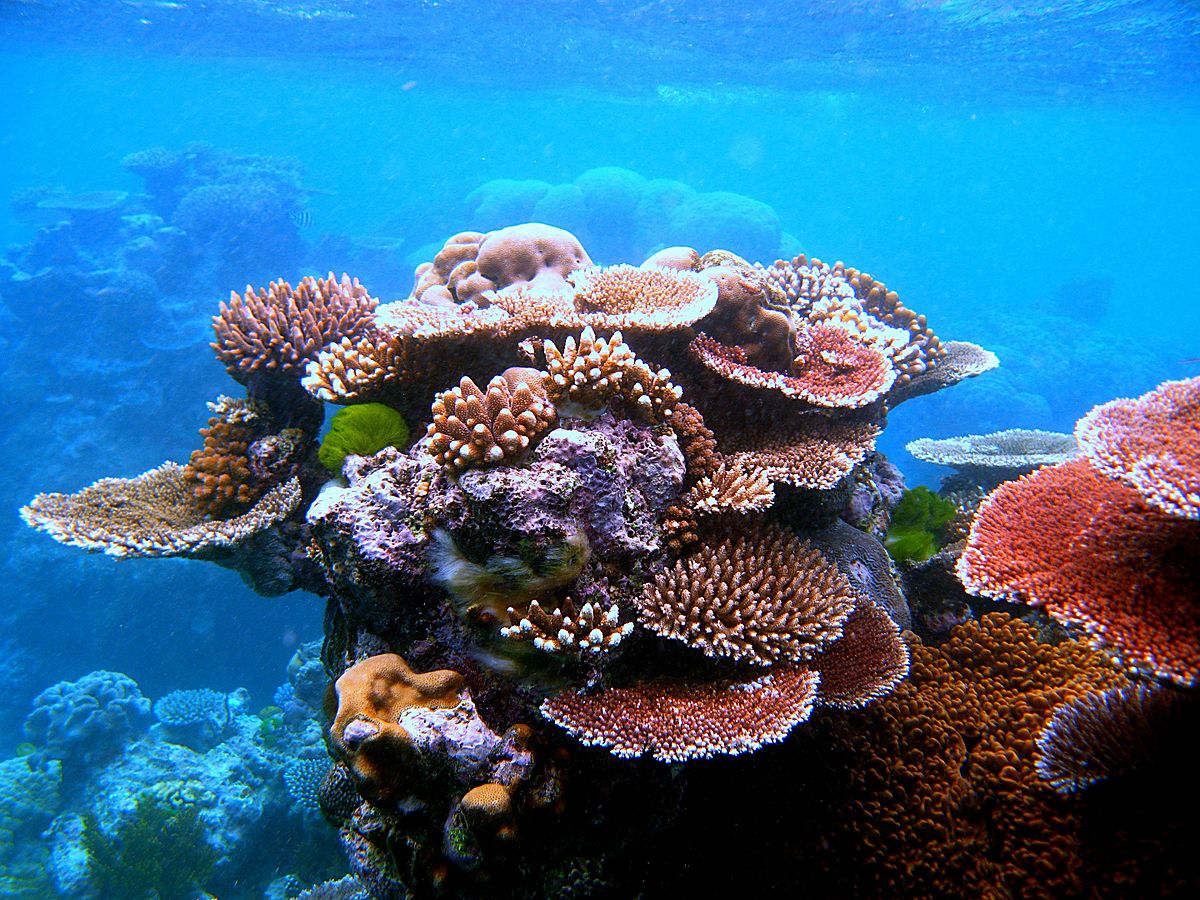 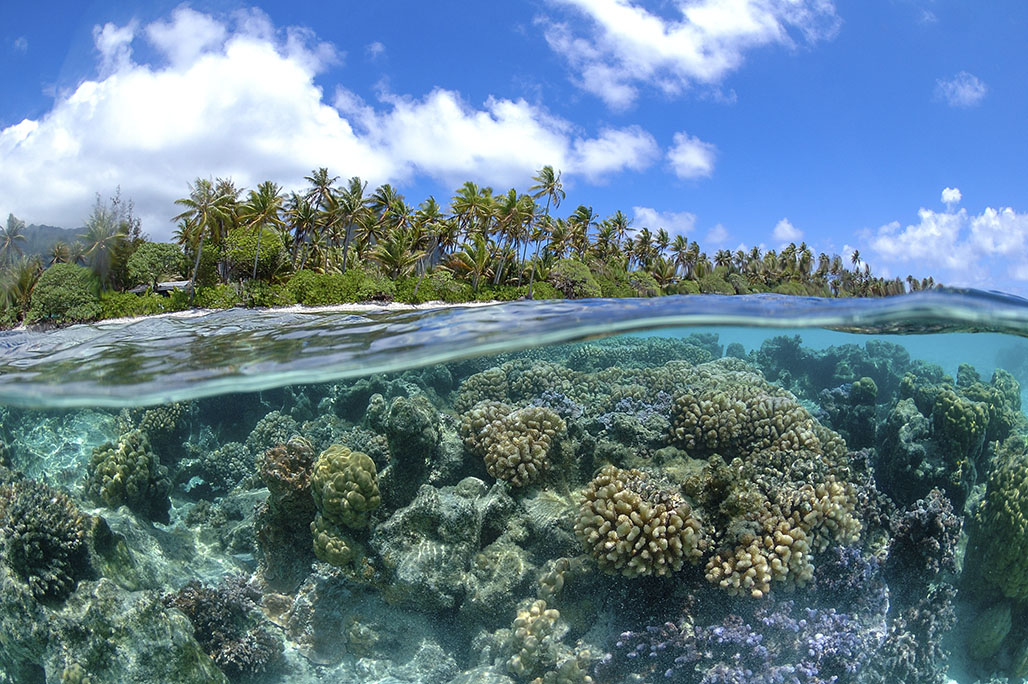 fringing reef – a coral reef that forms in the shallow water around a volcanic island
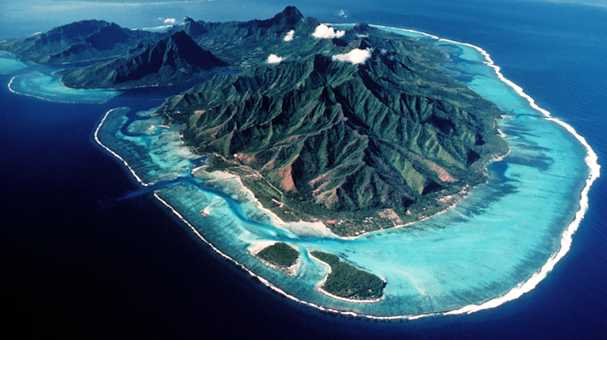 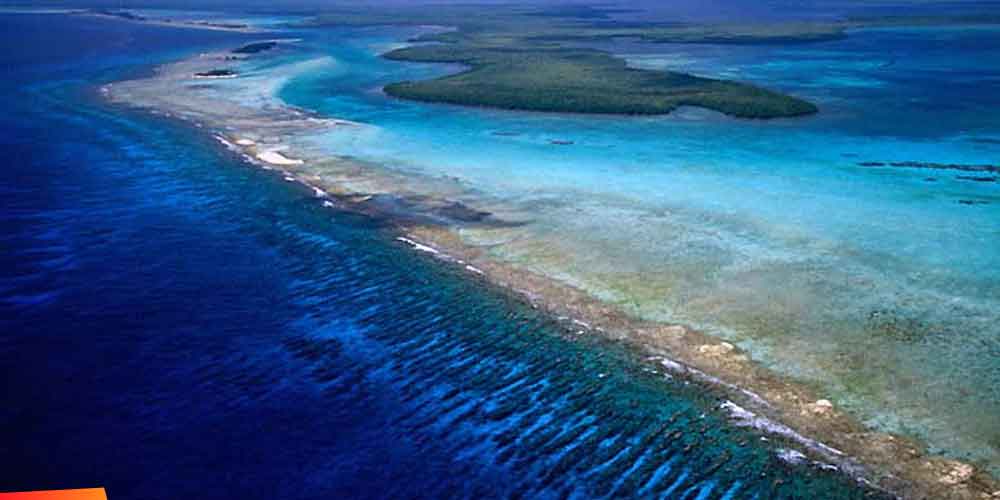 As isostatic adjustment downward occurs the reef grows upwards creating a barrier reef
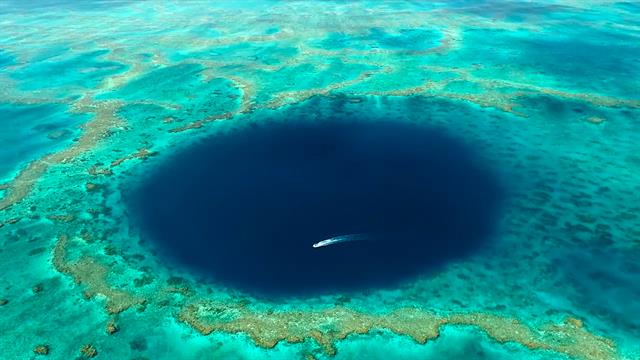 Great Barrier Reef, Australia
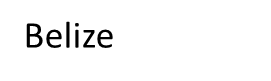 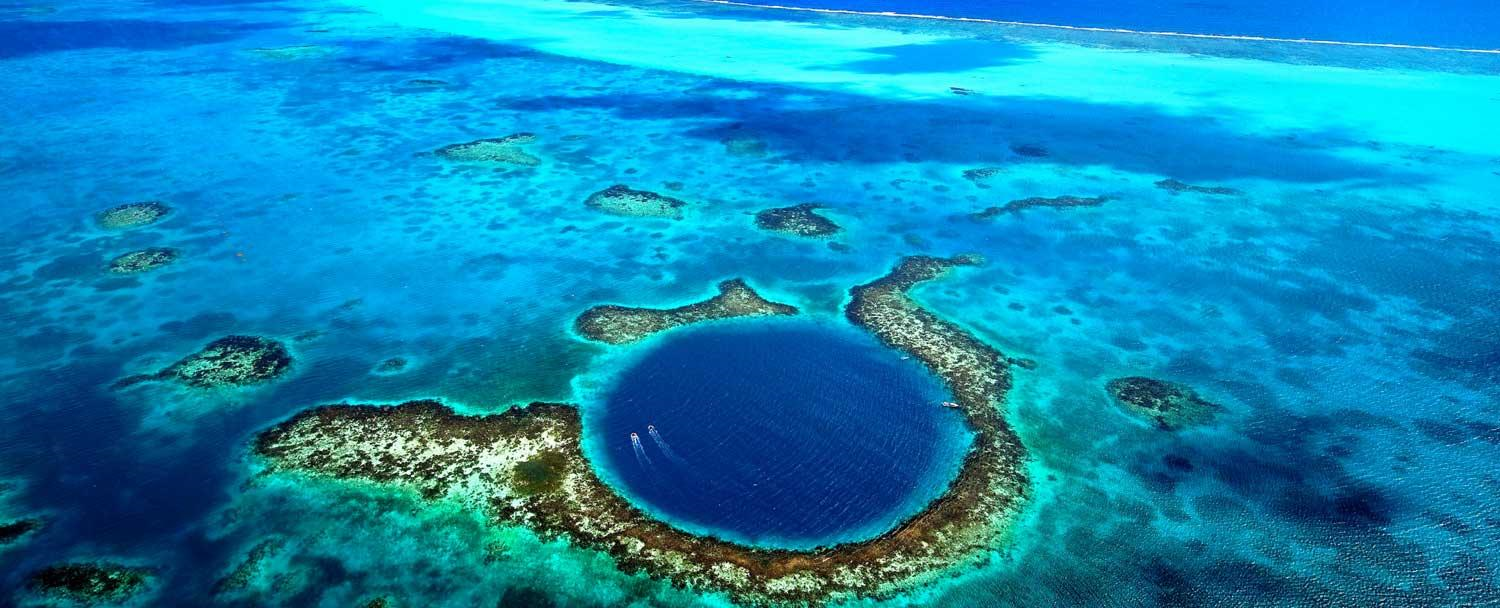 As isostatic adjustment continues, the island disappears under water, leaving a nearly circular coral reef, called an atoll